Приложение 1
Пожалуйста, перейдите по ссылке,либо по QR-коду
https://leader-id.ru/events/335171
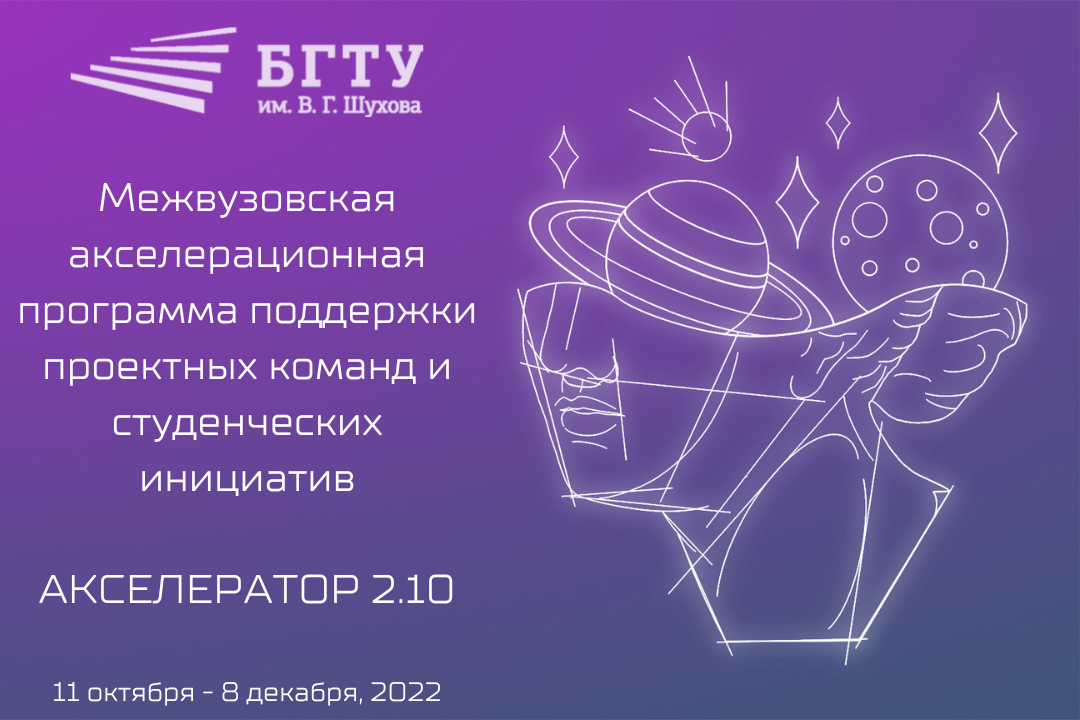 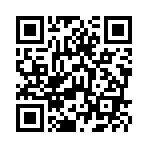 Регистрация на платформе Leader-ID
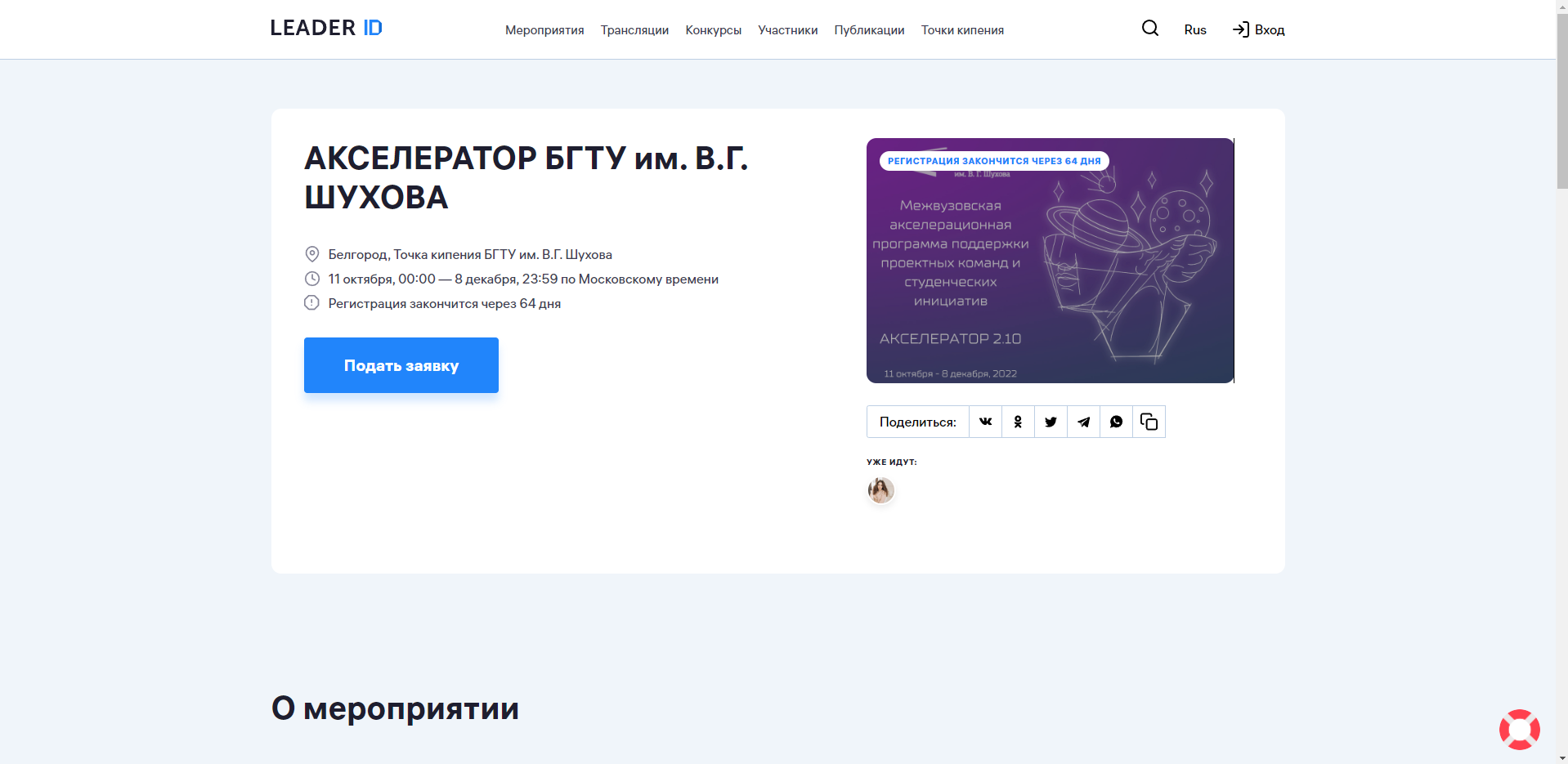 Если у вас уже есть аккаунт, введите логин и пароль
Если аккаунта нет, необходимо зарегистрироваться
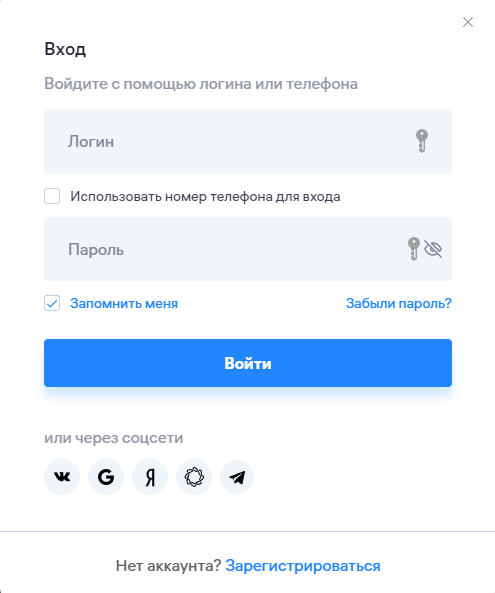 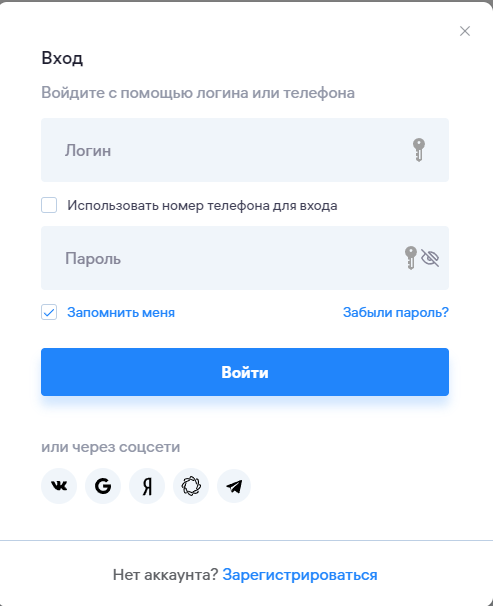 Рекомендуем
использовать
соцсети
Либо через мобильный телефон
После чего доступна анкета для регистрации на Акселератор
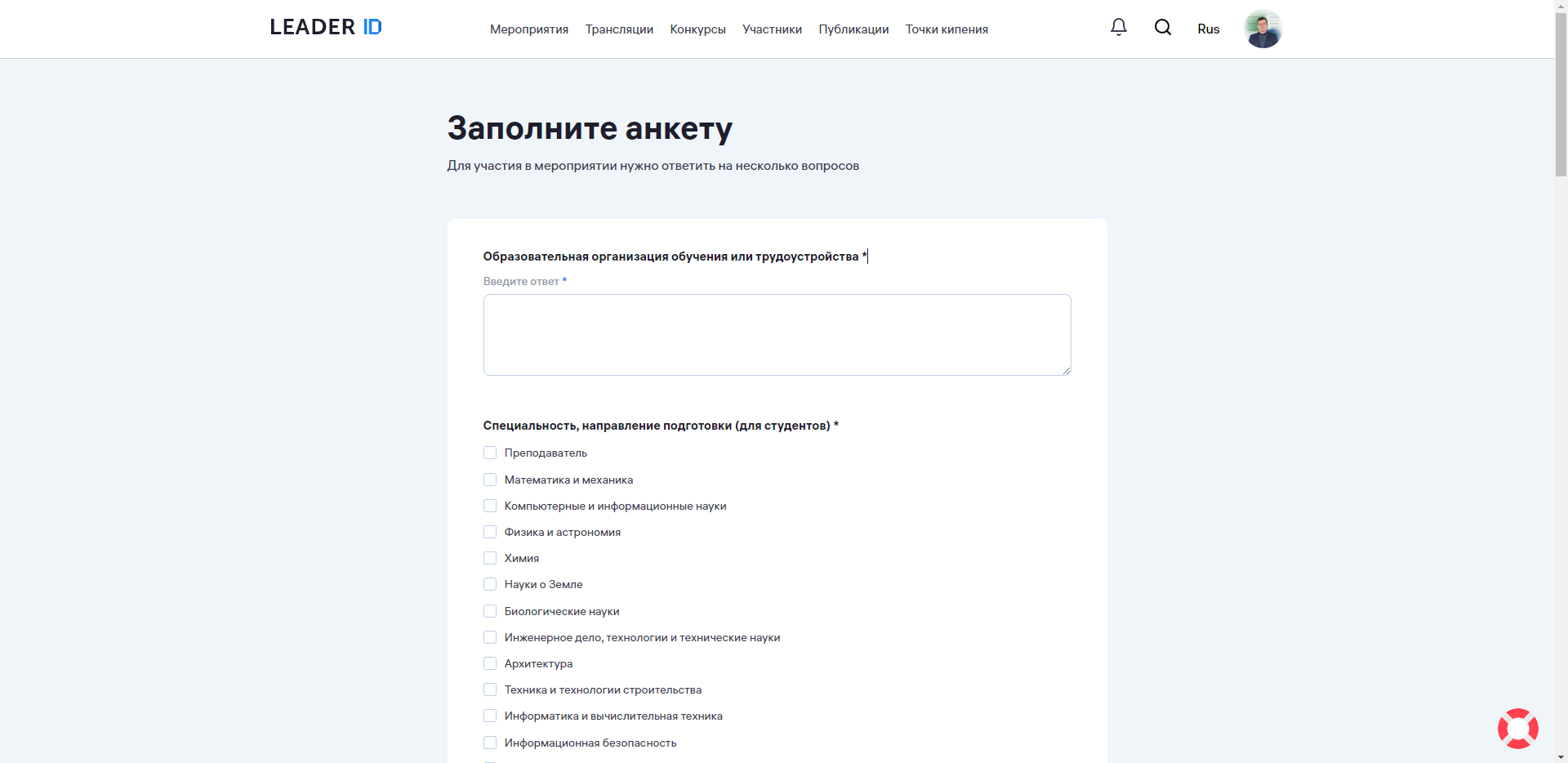 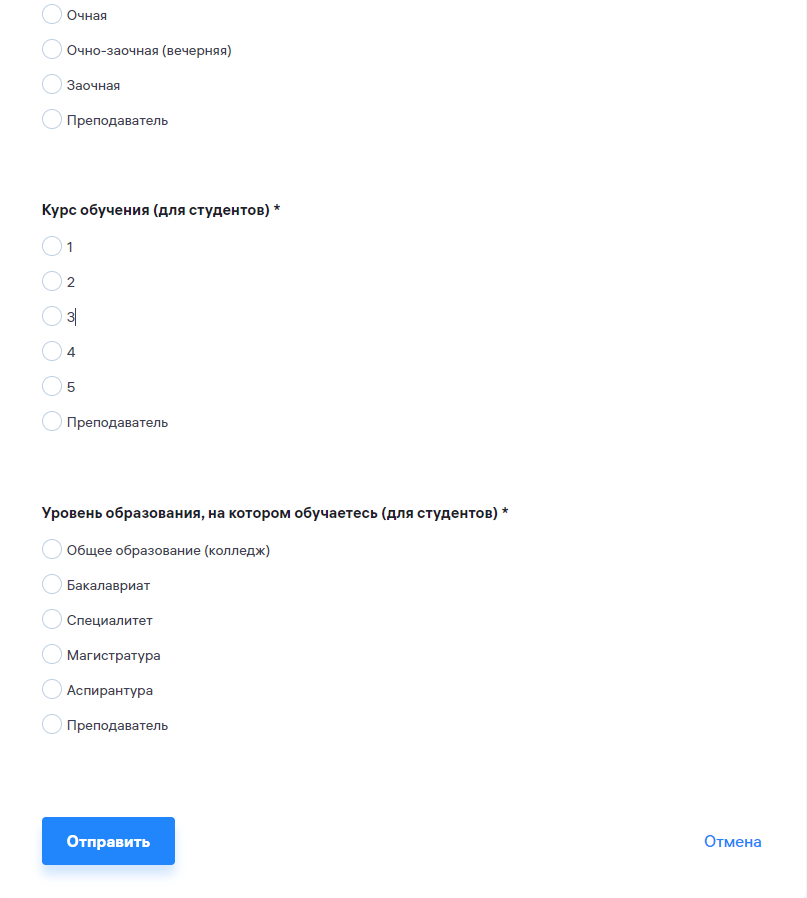 Заполните все поля и нажмите «Отправить»
Для того, чтобы иметь обязательный цифровой след в остальных событиях Акселератора (всего 32 мероприятия) можно воспользоваться фильтрацией
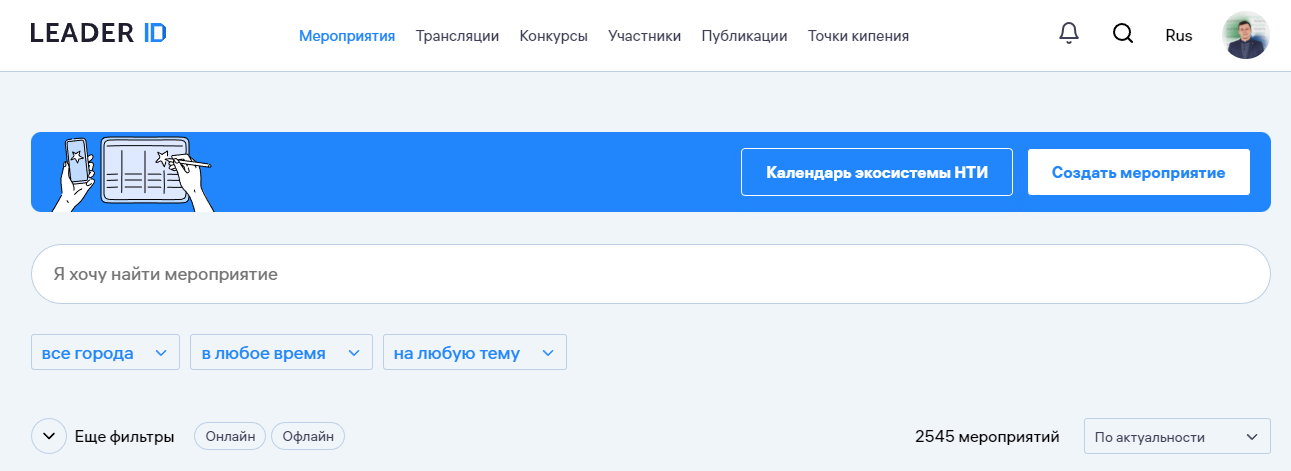 Нажимаем на кнопку
Выбираем Белгород
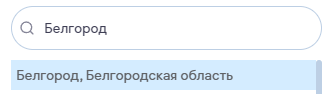 Воспользуемся фильтрацией «Еще фильтры» и выберем тип мероприятия «Акселератор
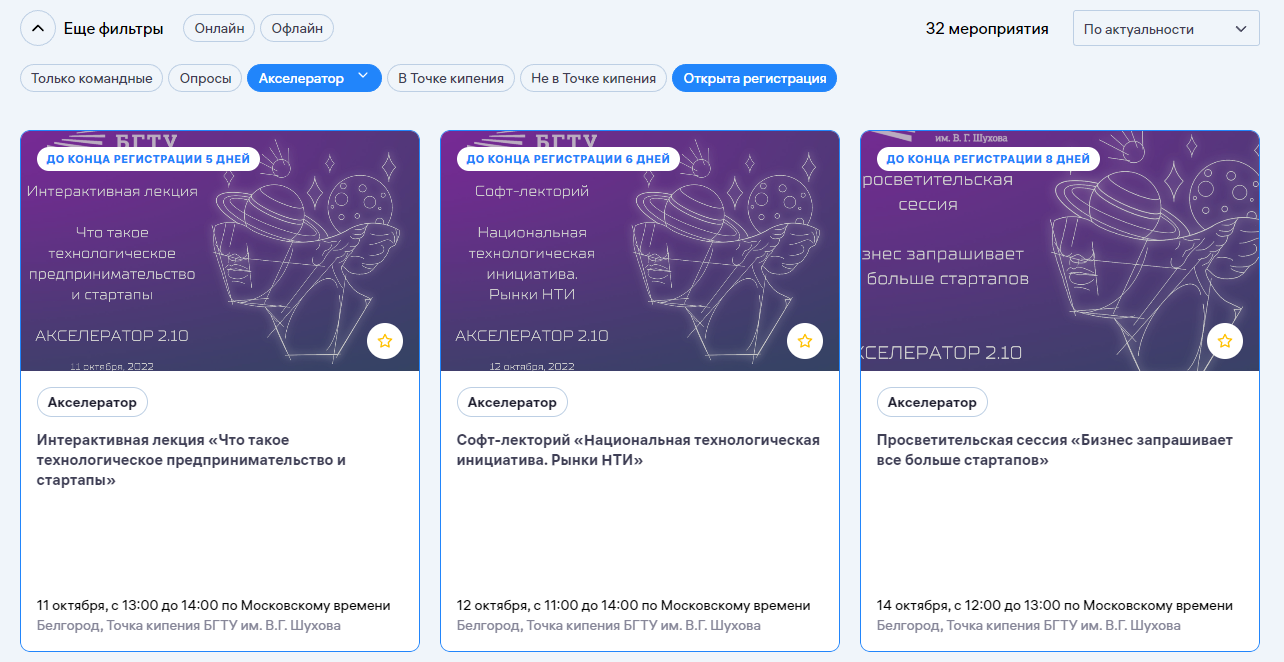 Готово! ВСЕ 32 мероприятия найдены